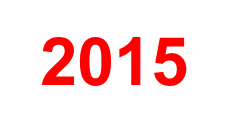 What in the heck does that Label mean?
Flash Hazard Boundary
11 Cal/cm 2
At 18 in
(Working Distance)
“Sparky”
12 in
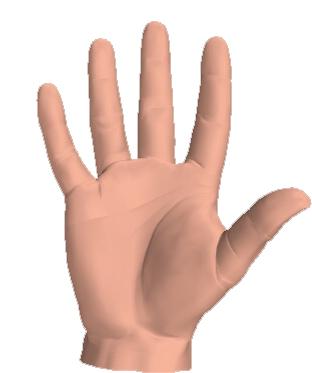 480 VAC
Equipment
42 in
Heat?
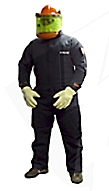 Restricted
Restricted
Limited
70 in

(1.2 Cal/cm2)
176 F

Onset of 2nd degree burn
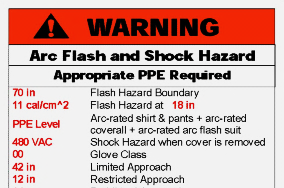 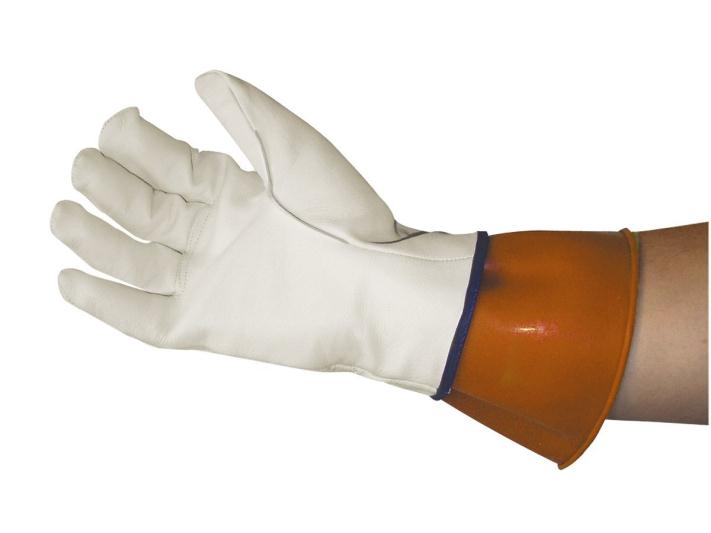 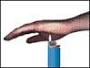 Min 11 cal
Class 00  500v
79
Available incident energy and the corresponding working distance or the arc flash PPE category in 130.7(C)(15)(A)(b) or 130.7(C)(15)(B) for the equipment, but not both”